2019 WestlakeGirls Track
TO DO LIST
Complete your sports physical 
Complete your Rank One paper work online
Sign and return your team contract
Sign up for Remind – Text service
5. Chap Relays volunteers
6. Girls track sponsors
Sports Physical
http://www.westlakenation.com/index.php/home/athletic-forms

Link for digital copy of sports physical (on the bottom of the page)

Link for Rankone sport at the top
PAPER WORK
July 31st – First Day of Practice @ WHS
RANK ONE ATHLETICS
https://eanesisd.rankonesport.com
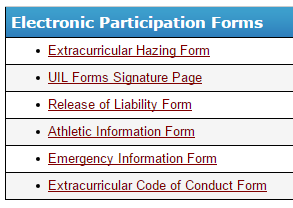 Team Contract
State Expectations for all our athletes
Eligibility                             -    Behavior
Attendance                         -    Grade
Lockers                                -    Etc…
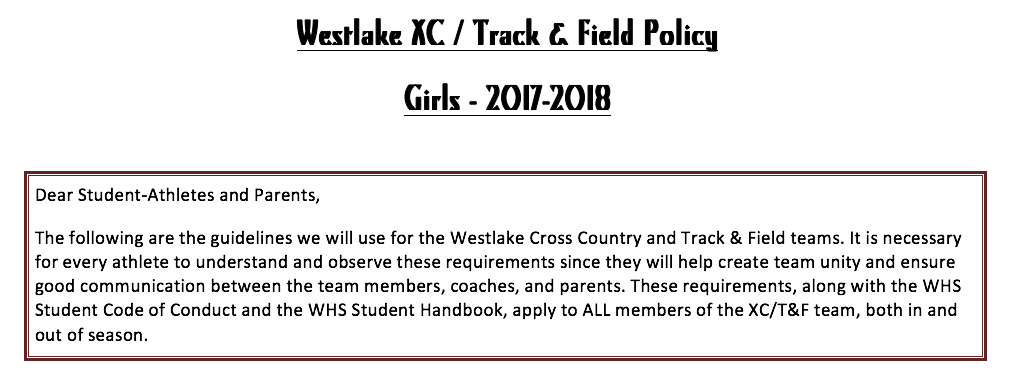 Team Contract
All athletes and their parents must sign and return the contract by the end of the 2nd week of practice
REMIND – TEAM COMMUNICATION
All team communication is sent through the remind app as an email or text.  No need for downloading an app….….  please sign up
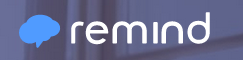 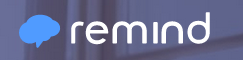 81010
Then enter @mrbonnec
You will receive all communication sent
It is a one way messaging system
ALL IMPORTANT MEET & PRACTICE INFO
School Webpages
Bonnecarrere – Girls Team
http://whsbbonnecarre.weebly.com
Track
This week in Girls track
IN SEASON TRAINING
Jan 5th – First Practice
Westlake High School 
Establishing a baseline for our runners
Practice Schedule is on our webpage for dates & locations.
DRIVING & PARKING
Yippeee!!! 
Trimester rotation

Travel from Zilker Park
Students carpool back to school
Bus will be available at Zilker each morning to drive kids back to school
Meet Schedule
2019 Track and Field Schedule 
2/7 – Red V. Blue Intra Squad Meet
2/13– JV Meet @ Westlake2/16 – LT Invitational – Varsity only 
2/23 – Chap Relays – Varsity & JV 
3/2 – Smithson Valley – Varsity & JV
3/8 – McNeil Invite – Varsity /JV
3/15 & 3/16 – TSU Relays – Varsity only3/27 – Rouse –  JV and those not running at Texas Relays3/28-30 – Texas Relays – Varsity Only4/3&4 – District Meet – Varsity – JV – Fr divisions Del Valle HS 
4/17-18 – Area Meet – Converse?4/26-27 – Regional Meet – Alamo Stadium 
5/10-11 – State Track Meet
Team Fee
$40
Snacks after Meets & Travel
Travel expenses
Banquet for athletes

Please make check payable to Eanes ISD
Memo line – Girls Track
Running Gear / Uniform
Shorts 
Appropriate Top
Quality pair of running shoes
Spikes vs Flats
School Gear
Issued
Ordered – sweatshirt & shirt
Team Parent – Moms or Dads
Help needed please?
QUESTIONS?